Dì-sān kè           wǒ  zài   wǎngshang  mǎi  yīfu    ne
第3课    我在网上买衣服呢
1
山东大学
生词
它	                    tā	                  Pron      it
看起来    kàn qǐlái         V C        to seem;to look like
适合             shìhé	          V	        to fit; to suit
干                gàn	   V            to do
网上        wǎng shang               (on)the Internet 
条               tiáo	  M	a measure word for
                                                      long, narrow or thin items
黄               huáng             Adj          yellow
裙子         qúnzi	   N	  dress;skirt
还可以 hái kěyǐ         IE	 not bad;good enough
可是        kěshì	 Conj          but
蓝               lán	 Adj   	  blue
样子       yàngzi	  N	  design; style
百              bǎi                 Nu            hundred
语法
比较句（2）     Comparative sentences(2)
格式：动词+起来         
     The structure“V+起来”
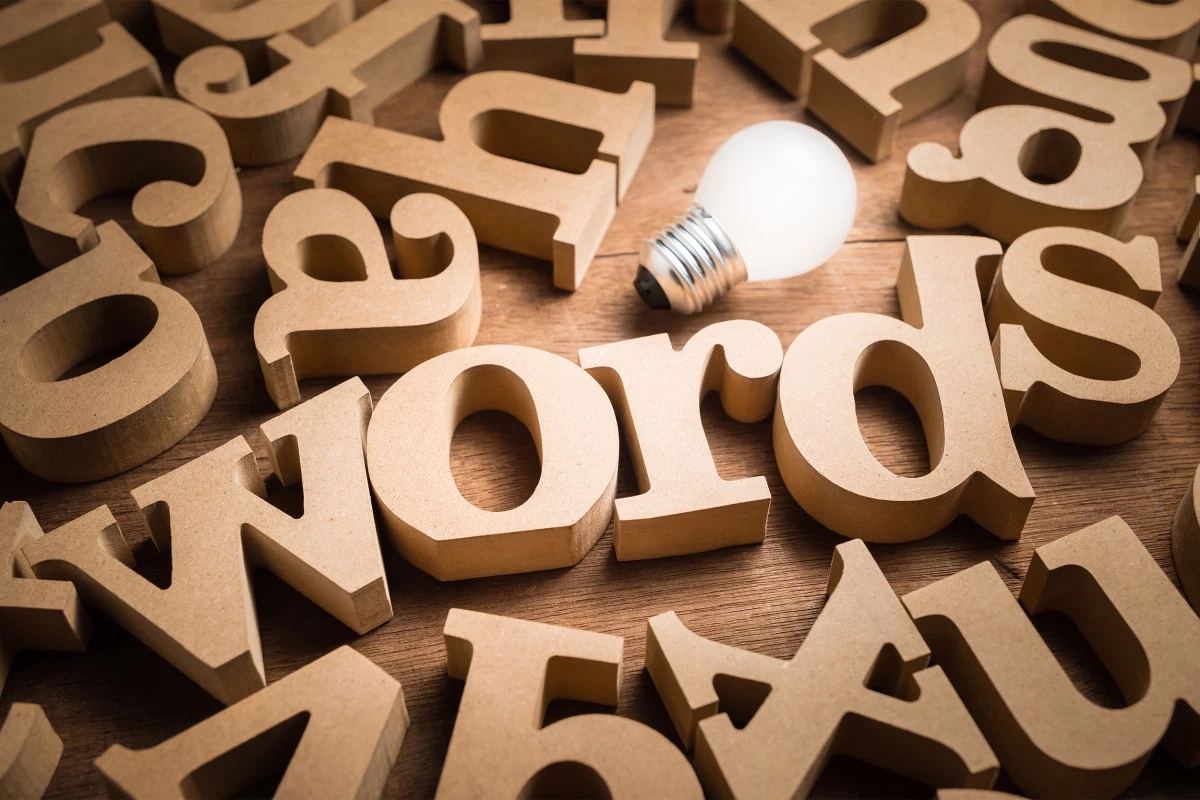 生词
WORDS
干
V
A：你干什么呢？  
       = 你正在做什么呢？
B：我上网呢！
NOTICE:
干作业  ×     做/写作业
干饭    ×     做饭
干运动  ×    （做）运动
网上
在网上 
你一般在网上干什么？
在网上看电影  =  上网看电影 
在网上买东西  =  上网买东西 
在网上查一查  =  上网查一查
裙子
条
M
N
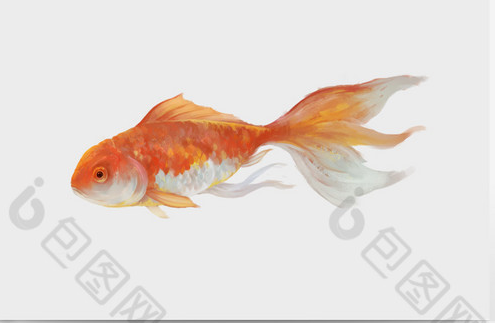 一条鱼
一条裙子
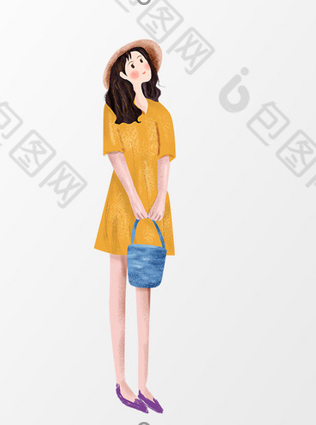 [Speaker Notes: https://ibaotu.com/sucai/18010910.html?kwd=%E9%87%91%E9%B1%BC
https://ibaotu.com/sucai/849139.html?kwd=%E9%BB%84%E8%A3%99%E5%AD%90]
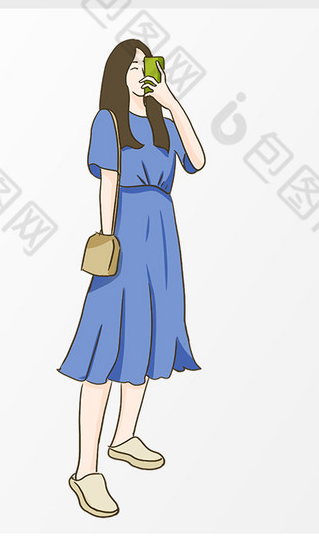 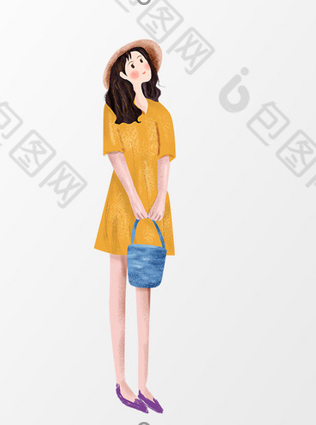 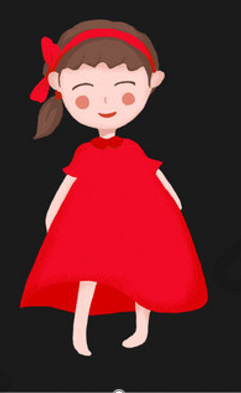 黄裙子
蓝裙子
红裙子
蓝
黄
Adj
Adj
[Speaker Notes: https://ibaotu.com/sucai/763894.html?kwd=%E7%BA%A2%E8%A3%99%E5%AD%90
https://ibaotu.com/sucai/849139.html?kwd=%E9%BB%84%E8%A3%99%E5%AD%90
https://ibaotu.com/sucai/18245257.html?kwd=%E8%93%9D%E8%A3%99%E5%AD%90]
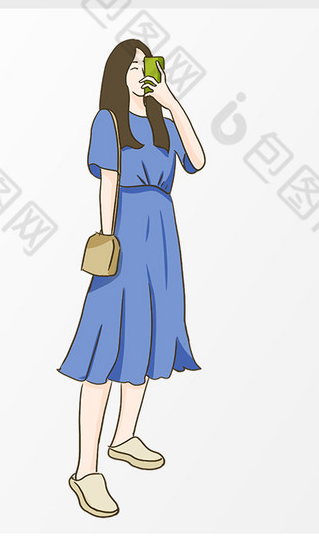 还可以
IE
这条裙子怎么样？
这个包怎么样？
还可以 = 还行 = 还不错
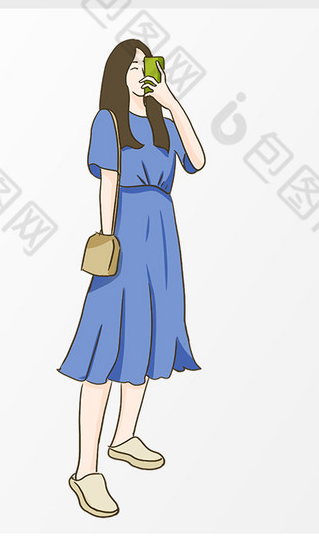 可是
Conj
这条裙子还可以，
可是颜色不好看。
可是太贵了。
¥999/条
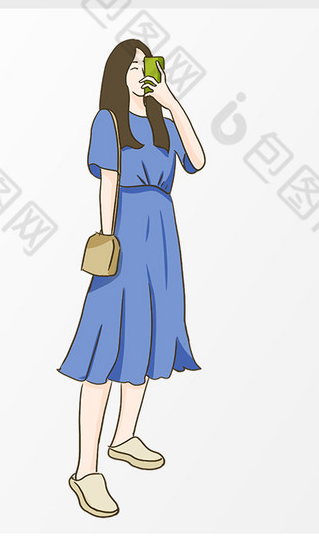 样子
Conj
这条裙子样子还可以，
可是颜色不好看。
这个包样子还可以，
我想买。
这条黄裙子七百五十块。
这条红裙子九百块。
百
Nu
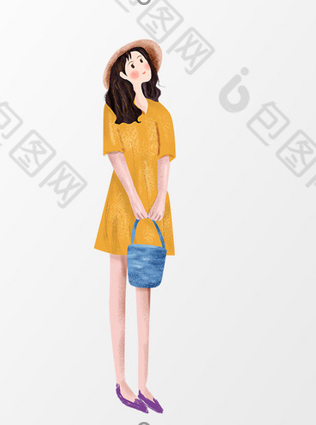 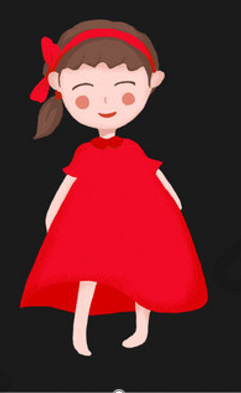 ¥750/条
¥900/条
它
Pron
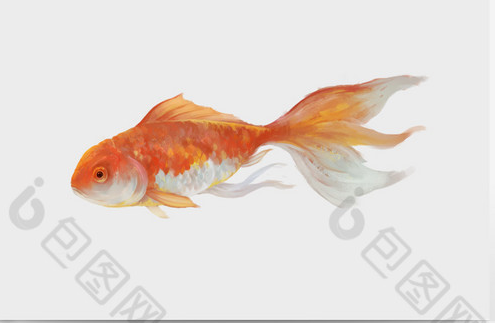 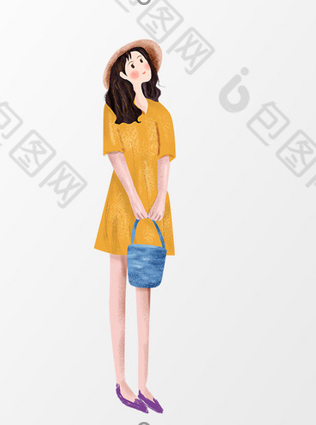 [Speaker Notes: https://ibaotu.com/sucai/18010910.html?kwd=%E9%87%91%E9%B1%BC
https://ibaotu.com/sucai/849139.html?kwd=%E9%BB%84%E8%A3%99%E5%AD%90]
适合
（Adv+）适合 + 人
V
你觉得哪条裙子适合我？
我觉得这条蓝裙子特别适合你。
我觉得这条黄裙子不适合你。
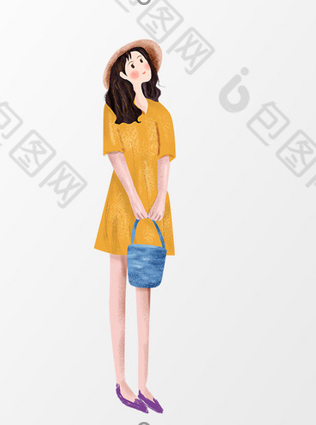 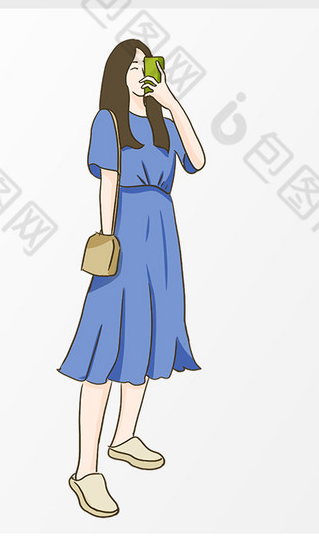 适合
适合 +（人）+ V.
V
今天的天气很适合睡觉。（爬山）
这本书不难，适合学生看。
这个课本不错，适合留学生学习。
这个东西不太甜，适合孩子吃。
语法
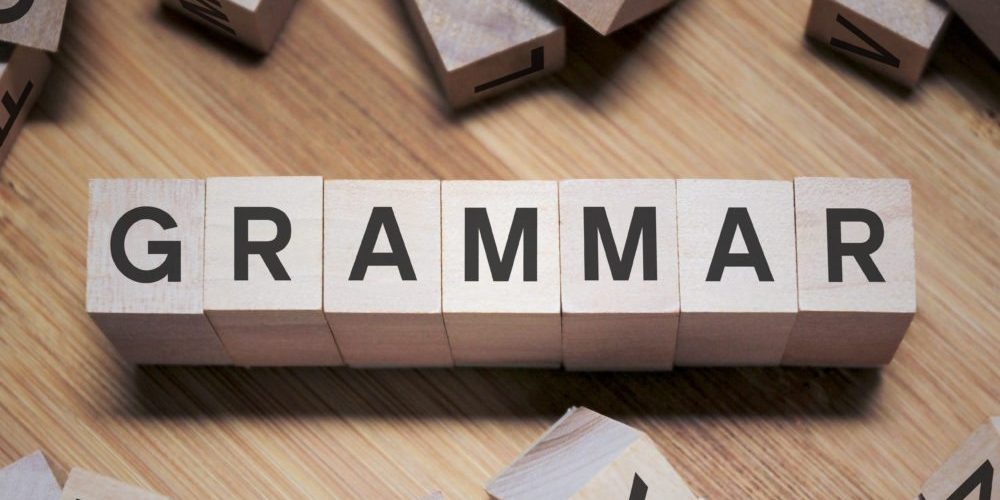 GRAMMAR
比较句（2）     Comparative sentences(2)
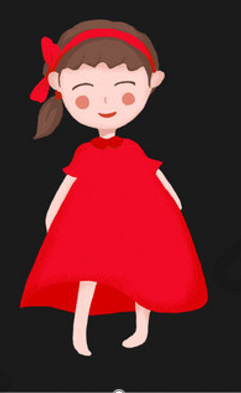 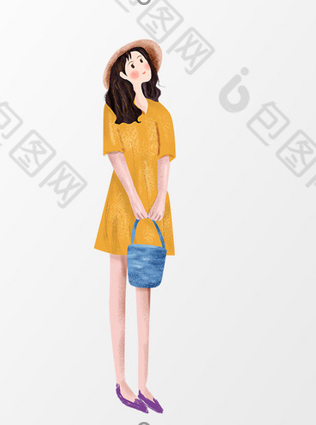 ¥750/条
¥900/条
红裙子比黄裙子贵。
红裙子比黄裙子贵一百五十块。
A 比 B + adj. + 数量(quantity phrase)
A 比 B + adj. + 数量(quantity phrase)
昨天27度，今天30度。
今天比昨天热三度。
姐姐10岁，妹妹4岁。
姐姐比妹妹大六岁。
A 比 B + V (能力、愿望、心理活动等)
我会做蛋糕，妈妈更会做蛋糕。
妈妈比我会做蛋糕。
红裙子不太适合我。黄裙子适合我。
黄裙子比红裙子更适合我。
格式：动词+起来        The structure“V+起来”
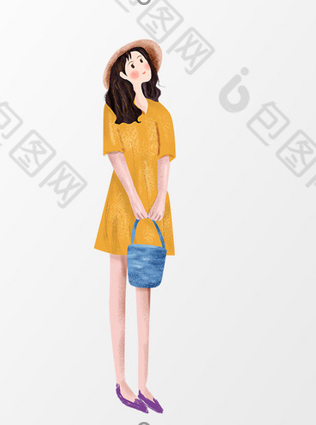 做的时候，觉得……
这条裙子看起来真漂亮！
这条裙子穿起来非常舒服！
这条裙子穿起来有点儿大。
这个蛋糕看起来很好吃。
中国菜看起来好看，吃起来好吃，做起来有点儿难。
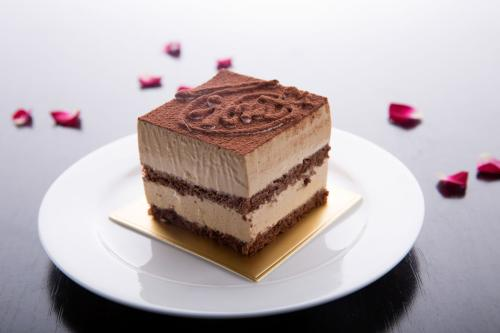 生词
它	                    tā	                  Pron      it
看起来    kàn qǐlái         V C        to seem;to look like
适合             shìhé	          V	        to fit; to suit
干                gàn	   V            to do
网上        wǎng shang               (on)the Internet 
条               tiáo	  M	a measure word for
                                                      long, narrow or thin items
黄               huáng             Adj          yellow
裙子         qúnzi	   N	  dress;skirt
还可以 hái kěyǐ         IE	 not bad;good enough
可是        kěshì	 Conj          but
蓝               lán	 Adj   	  blue
样子       yàngzi	  N	  design; style
百              bǎi                 Nu            hundred
语法
比较句（2）     Comparative sentences(2)
格式：动词+起来         
     The structure“V+起来”